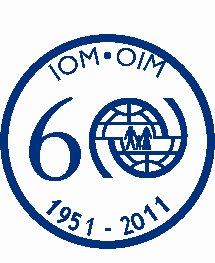 Hacia el diseño de políticas integrales para la protección de los derechos de las personas migrantes trabajadoras
Seminario – taller para el fortalecimiento de las capacidades de las autoridades consulares en la protección de los derechos laborales de las personas migrantes trabajadoras

Managua, Nicaragua, jueves 3 de mayo de 2012
[Speaker Notes: ño]
Índice
I. Políticas migratorias: ¿qué son?, ¿cómo son? y ¿para qué sirven?
	II. Consideraciones mínimas para el diseño e implementación de políticas migratorias.
	III. El proceso básico para el diseño e implementación de políticas migratorias
I. Políticas migratorias ¿qué son?, ¿cómo son? y ¿para qué sirven?
Políticas Migratorias¿Qué son?
Hay dos acepciones comunes del término “política migratoria” que muchas veces se confunden y usan sin distinción. Estas acepciones son:
Una acepción amplia que hace referencia a los actos y omisiones con los que el Estado da respuesta al fenómeno migratorio.
Una acepción estrecha que hace referencia a la posicionamiento que el Estado adopta con respecto al fenómeno migratorio, el cual es producto de un ejercicio de planeación más o menos estratégico.
I.1 Políticas migratorias – la acepción amplia del término
Políticas Migratorias ¿Qué son? La acepción amplia más aceptada
No hay una definición úniversalmente aceptada del término.
Sobretodo la acepción amplia del término política migratoria es un concepto en construcción. Hoy en día, la definición más aceptada de política migratoria se asemeja a la siguiente:

La política migratoria de un Estado “está constituida por todo acto, medida u omisión institucional (leyes, decretos, resoluciones, directrices, actos administrativos, etc.) que versa sobre la entrada, salida o permanencia de población nacional o extranjera dentro de su territorio”[1].

[1] Corte Interamericana de Derechos Humanos; Opinión Consultiva OC-18/03 de 17 de septiembre de 2003, solicitada por los Estados Unidos Mexicanos. Condición Jurídica y Derechos de los Migrantes Indocumentados (p.131)
Políticas Migratorias ¿cómo son?
La acepción amplia – temáticas
Las diferentes definiciones existentes de política migratoria en su acepción amplia, normalmente consideran como política migratoria cualquier acto u omisión institucional relacionada con:




1.- La gestión de la entrada y salida de población nacional y extranjera.

2.- La reglamentación sobre quién puede permanecer en el territorio de un Estado, durante cuánto tiempo y reuniendo qué condiciones.

3.- La adquisición de la nacionalidad.


4.- La gestión de las personas refugiadas y solicitantes de asilo.
Políticas Migratorias ¿cómo son?acepción amplia – limitaciones de las definiciones más comunes
Las definiciones más comunes y aceptadas de política migratoria (acepción amplia) suelen ser limitadas, pues:


No consideran el tránsito y retorno de flujos migratorios.

Asumen que la gestión de la migración se limita a proveer una respuesta inmediata al fenómeno migratorio.

No consideran las obligaciones del Estado en la protección de migrantes en general, ni siquiera de lo más vulnerables.

No consideran la integración de migrantes.

No vinculan la migración adecuadamente con otras esferas de la vida social, principalmente el trabajo.

No se vinculan con la protección de nacionales en el exterior.
I.2 Políticas migratorias – la acepción estrecha del término
Políticas Migratorias ¿Qué son? La acepción estrecha – una propuesta de definición
La acepción estrecha del término política migratoria, hace referencia al conjunto de principios o lineamientos estratégicos en base a los cuales una institución, un gobierno o un Estado encaran: 
los asuntos directamente relacionados con la gestión inmediata y mediata de los flujos migratorios que se dan desde, a través y hacia un Estado. 
Las principales implicaciones que estos flujos tienen para un país o para algunas comunidades de un país.
Estos principios normalmente están integrados en un documento escrito que ha sido expedido formalmente por un órgano o institución del Estado.
Políticas Migratorias ¿Para qué sirven? La acepción estrecha – funcionalidad de las políticas en el marco de las normas
General
Políticas
Establecen grandes principios y lineamientos, orientan actuar estatal
Leyes
Son generales, dan sustento en la realidad a los principios, orientan actuar institucional y privado
Procedimientos
Son específicos,  concretizan normas, detallan y operativizan el actuar institucional
Particular
II. Consideraciones mínimas para el diseño e implementación de políticas migratorias.
Políticas Migratoriasdimensiones a considerar para asegurar su integralidad
A fin de hacerlas integrales, las políticas migratorias deben tomar en cuenta las siguientes dimensiones :
Derechos económicos, sociales y culturales 
Estrategia de desarrollo económico y social del Estado
Necesidades y capacidades del mercado laboral
Estructura social y económica de las comunidades de o y d
Relaciones internacionales y la política exterior
Obligaciones humanitarias
Medio ambiente
Cultura
Políticas Migratoriasprincipios para asegurar su integralidad
Algunos principios clave sobre los cuales deberían basarse las políticas migratorias para ser más integrales:

1.- la no-discriminación y la no exclusión.

2.- reconocimiento objetivo de la contribución de los y las migrantes.

3.- los beneficios de regular y regularizar los flujos migratorios.

4.- los beneficios de favorecer activamente la integración.

5.- los beneficios de favorecer la unidad familiar.

6.- responsabilidades humanitarias de los Estados

7.- los beneficios de la intersectorialidad en el abordaje de fenómenos multidimensionales como la migración.

8.- los beneficios de la colaboración entre países de origen, tránsito y destino en la gestión de los flujos migratorios.
Políticas Migratoriasrequerimientos esenciales para asegurar su eficacia al implementarse
Algunos requerimientos esenciales a considerar durante el diseño de una política migratoria integral para asegurar su eficacia durante su implementación:

Políticas públicas  ya existentes (generales, sectoriales, económicas y sociales) y la necesaria congruencia y complementación que debe darse entre ellas.

Competencias institucionales.

Capacidades institucionales (presupuestal y de personal).

La participación de la población no migrante.
Políticas Migratoriaspresunciones falsas a evitar durante el diseño de una política migratoria
Algunos ejemplos de falsas presunciones comunes:

El Estado tiene la posibilidad real de dominar a voluntad los flujos migratorios. Teoría del sistema cerrado.
Las personas migrantes son las únicas responsables de la migración irregular.
La migración irregular sólo genera ”pérdidas”. 
La regularización migratoria es una concesión del Estado que sólo beneficia al migrante.
La adaptación cultural es un proceso que debe darse en un solo sentido y la cultura es atemporal.
Las vejaciones cometidas contra migrantes sólo tienen impacto en los migrantes.
II. El proceso básico para el diseño e implementación de políticas migratorias
Políticas MigratoriasProceso básico para el diseño e implementación de políticas migratorias
lineamientos
plan de 
acción
Políticas MigratoriasProceso básico para el diseño e implementación de una política (migratoria) – Dónde estamos
Cómo responder a la pregunta ¿en dónde estamos?:

Determinar la misión.- describir el propósito de la institución respecto a una temática. Hacer referencia a la razón de ser de la institución, a los servicios que ofrece o puede ofrecer y a las personas a las que sirve.
Definición de principios.- clarificar en qué cree la institución y por qué valores lucha. Definir cuáles son sus principales valores y sus compromisos para con las personas a las que sirve.
Reconocer las fortalezas y debilidades que la institución tiene para encarar la migración.
Reconocer las oportunidades y amenazas que el involucramiento en el tema migratorio implica.
Políticas MigratoriasProceso básico para el diseño e implementación de una política (migratoria) – A dónde vamos
Cómo responder a la pregunta ¿a dónde vamos?:

Determinar el valor agregado que la institución tiene al involucrarse en una temática específica.- señalar lo que la institución puede hacer que ninguna otra institución puede hacer.
Clarificar hasta dónde se puede llegar en un cierto tema.
Definición de la visión institucional respecto a un tema específico.- señala lo que la institución ambiciona ser y lograr en un plazo de 5 a 10 años en relación a una temática.
Políticas MigratoriasProceso básico para el diseño e implementación de una política (migratoria) – Dónde estamos
Cómo responder a la pregunta ¿cómo llegamos ahí?:

Determinar objetivos estratégicos a largo plazo.- conecta la misión institucional con la visión.
Definición de la estrategia.- la estrategia relaciona las fortalezas institucionales con las necesidades de los migrantes y con las oportunidades que la migración representa para la institución.
Determinar objetivos a corto plazo.- convierte los objetivos estratégicos en objetivos concretos más inmediatos.
Determinar acciones para cumplir objetivos.- se establecen términos para el cumplimiento y responsables.
Determinar quién es responsable de la ejecución.- quién y cómo gestiona y monitorea el plan de acción.
Políticas MigratoriasProceso básico para el diseño e implementación de una política (migratoria)
Cualquier proceso de diseño e implementación de política debe ser y/o estar:

Orientado hacia objetivos.- responde a la visión y es consecuente con el valor agregado que aporta la institución.
Integrado.- cada elemento sustenta al siguiente.
Sistemático.- está dividido en secciones ejecutables.
Dinámico.- es un trabajo en proceso.
Holístico.- todas las áreas están incluidas.
Entendible.- todas las personas lo entienden.
Realista.- se cuenta o se puede contar en el corto plazo con los recursos y capacidades necesarias para realizarlo.
¡¡¡ Gracias !!!

Salvador Gutiérrez
Oficial Regional de Enlace y Políticas
sgutierrez@iom.int